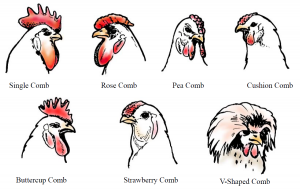 Breed Standards
Class: Asiatic
Size of Standard Cock: 12 lb. (5.5 kg)
Size of Standard Hen: 9.5 lb, (4.3 kg)
Comb Type: medium sized pea comb
Wattles & Comb: All red 
Eyes: Large, round, deep set.
Beak: stout and well curved. 
Shanks & Toes: Yellow 
Colors accepted in APA Standard: Light, Dark, and Buff.